Н. Волков Волшебник изумрудного города.
Внеклассное мероприятие с библиотекарем 
        Хибиной Т.А.
            23.10.14
Вступительное слово…
Мы отвечаем…
Думаем…
Собираем звездочки за ответы…
А у меня много звезд…
Разгадываем кроссворд…
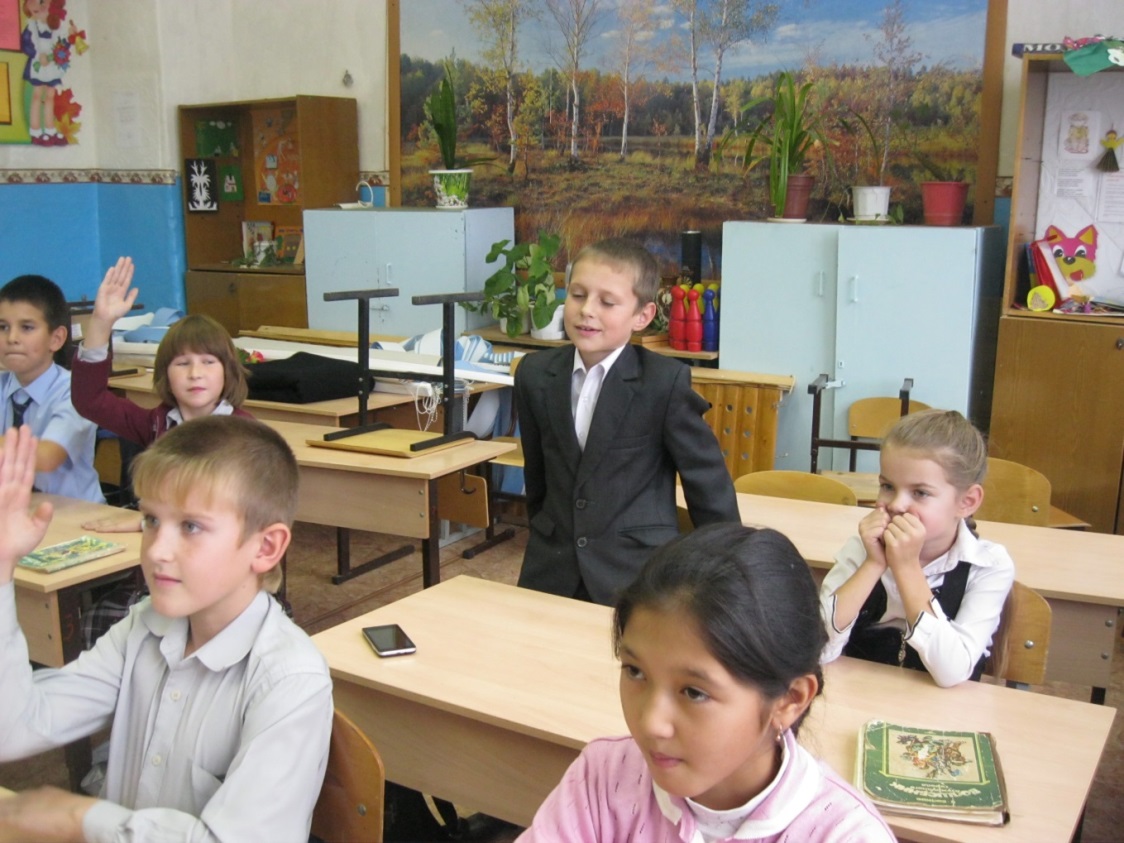 Ответ готов…
Подсчитываем звезды…
Награждение победителя…
Иштуганов Марк